Arduino Board
या भागामध्ये आपण Arduino Board म्हणजे काय ते शिकणार आहोत ?
Arduino Board
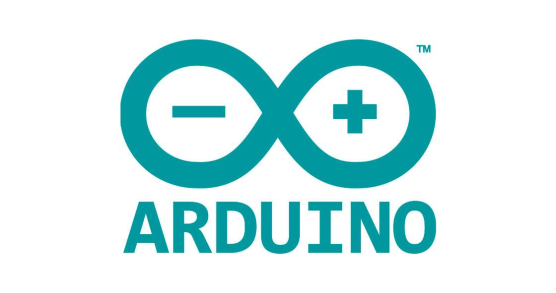 Arduino हा साधा बोर्ड आहे ज्याचा उपयोग करून आपण आपल्या इलेक्ट्रोनिक्स सर्किटला वेगवेगळ्या सूचना देऊ शकतो.
ह्या सूचना देण्यासाठी आपण प्रोग्रममिंगचा वापर करतो.
हा प्रोग्राम आपण Arduino नावाच्या सोफ्टवेअरमध्ये लिहतो. 
आपण जसे प्रोग्राममध्ये लिहू तसाच आपला प्रकल्प काम करतो.
संगणकामध्ये जसे CPU मेंदूचे काम करतो तसाच हा बोर्ड आपल्या प्रकल्पा  मध्ये उपयोगी पडतो.
Arduino
Basically Arduino  is Microcontroller. 

Microcontroller is  with memory, RAM and some other peripheral connected with it. 

The Arduino Uno is a microcontroller board based on the ATmega328 . The ATmega328 has  Flash memory of 32 KB (with 0.5 KB used for the boot loader). It also has 2 KB of SRAM and 1 KB of EEPROM
Different types of arduino
Nano arduino
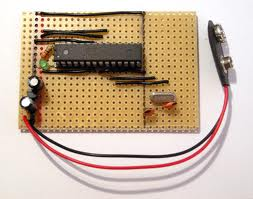 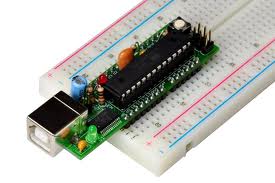 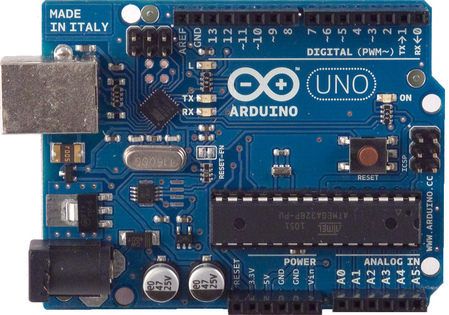 Arduino LilyPad
DIY Arduino
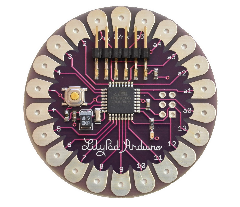 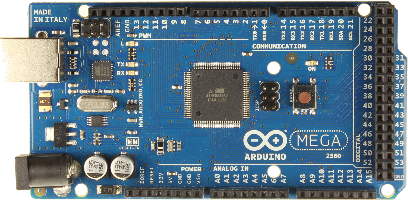 Arduino Uno
Arduino Mega 2560
Pune Makers ( http://www.meetup.com/Pune-Makers/ )
5
धन्यवाद